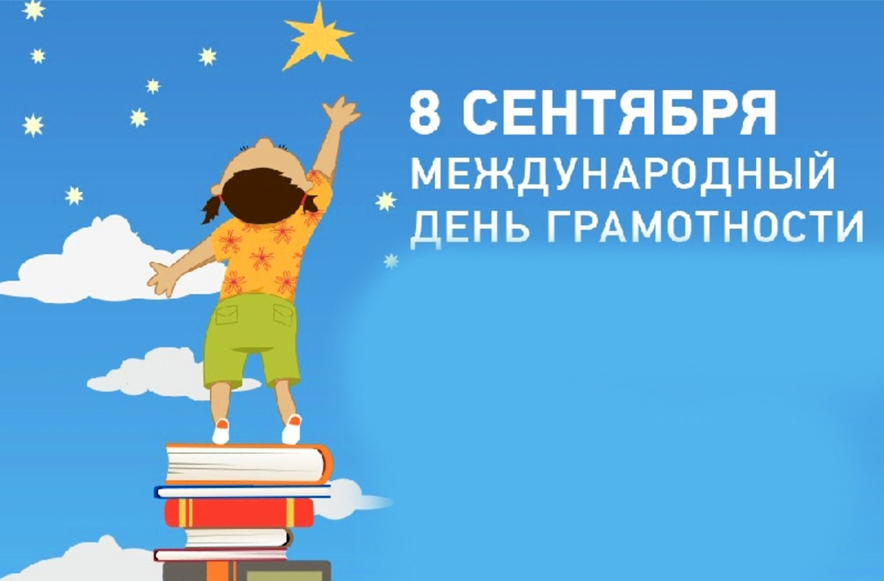 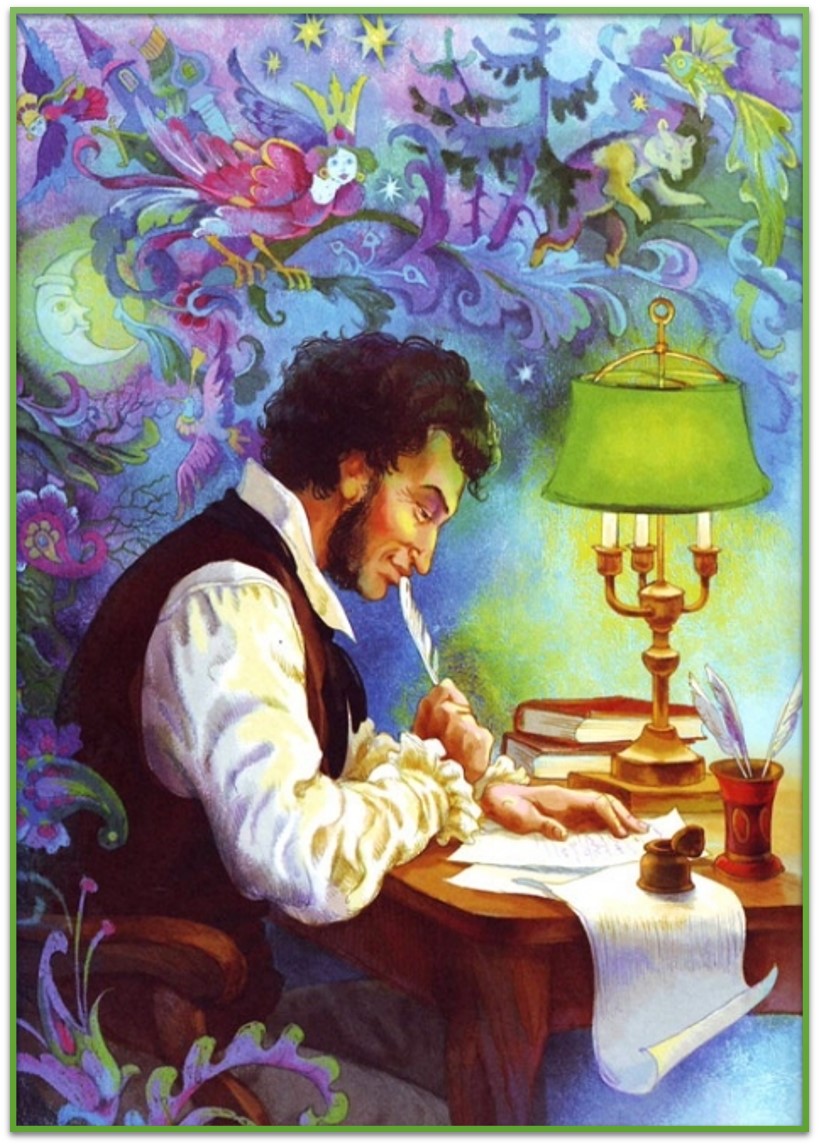 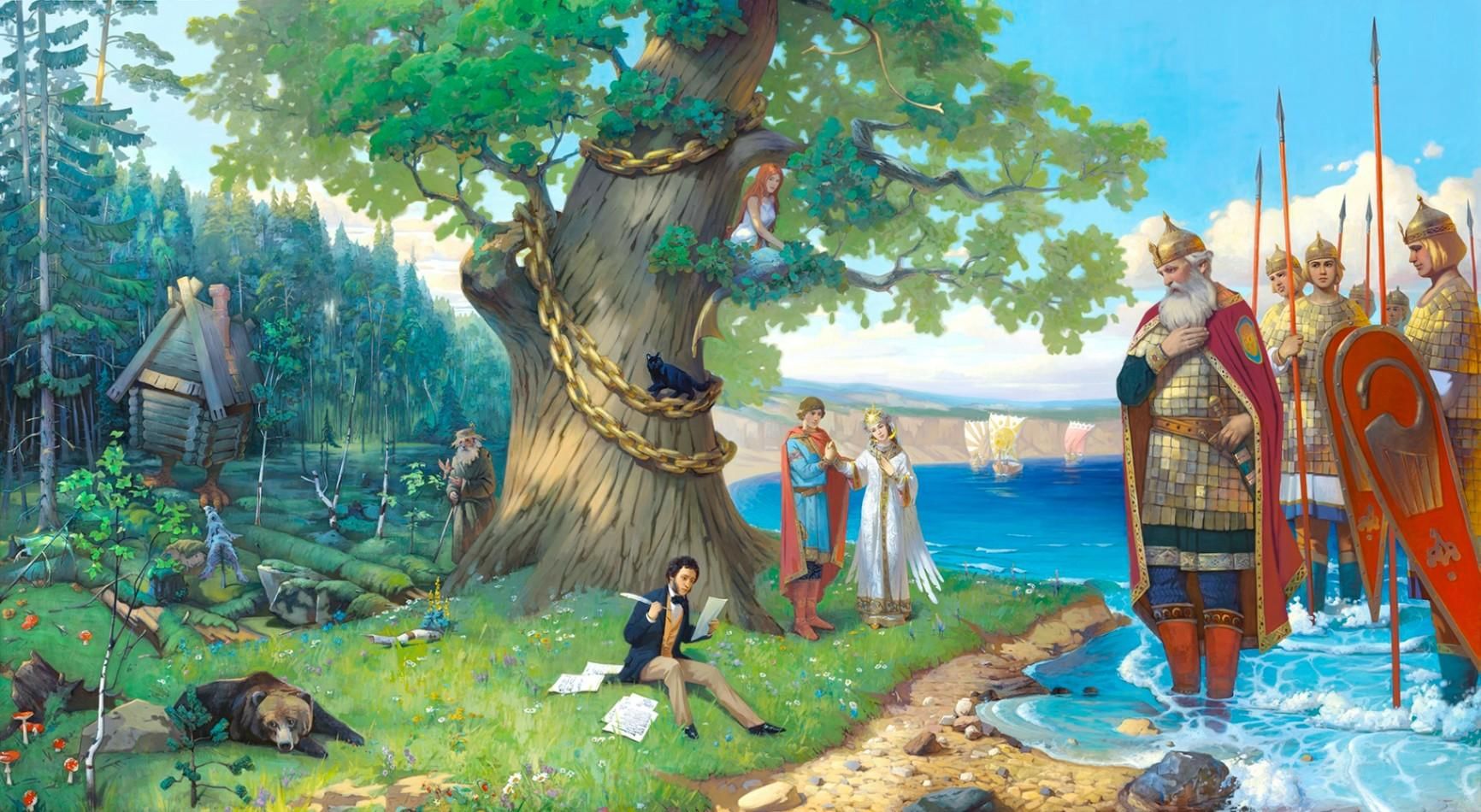 День Грамотности. «У Лукоморья. 
По творчеству А.С. Пушкина» 

https://disk.yandex.ru/d/ngqyGVqK7B1VUw